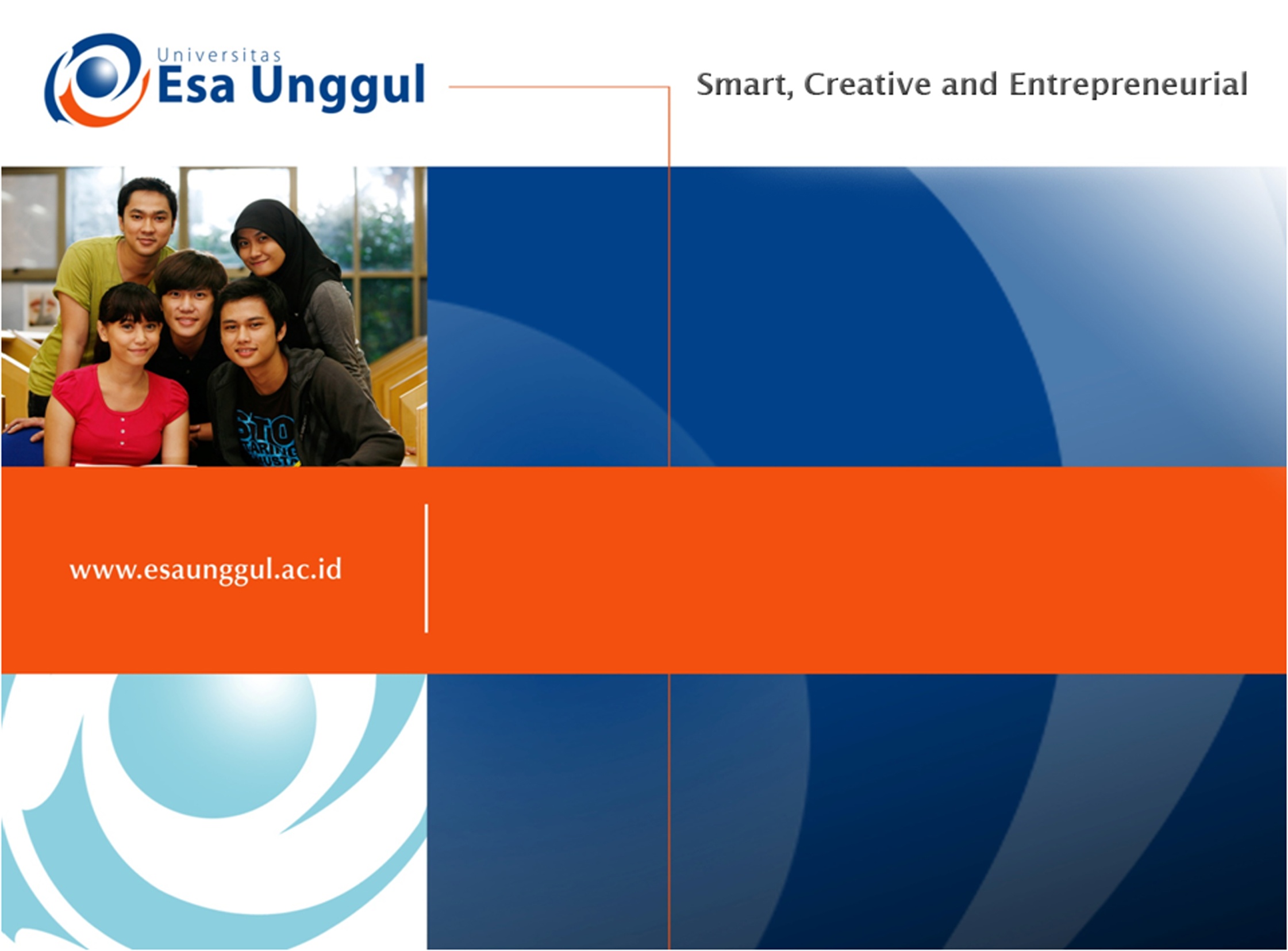 Ms. OFFICE POWERPOINT
NOVIANDIPERTEMUAN - 4
Ir. Nizirwan Anwar, MT
PRODI MIK | FAKULTAS ILMU-ILMU KESEHATAN
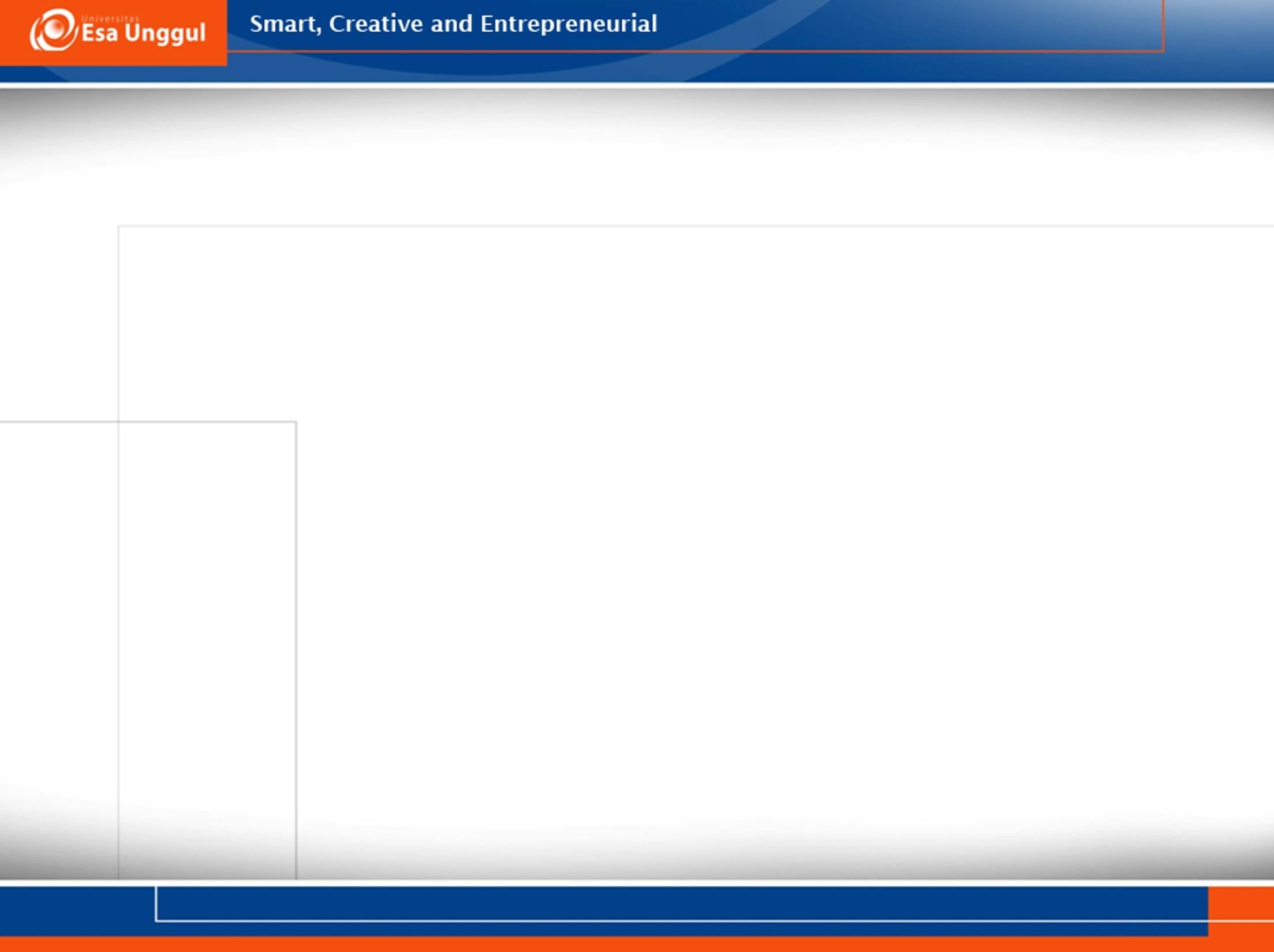 Power Point
Software untuk pembuatan presentasi
Aplikasi yang memungkinkan kita untuk dapat merancang dan membuat presentasi secara mudah, cepat, serta dengan tampilan yang menarik dan professional
Menu dan toolbar dalam power point 2013 disebut Ribbon
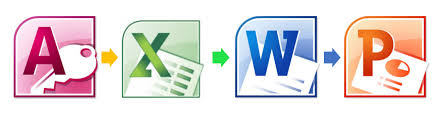 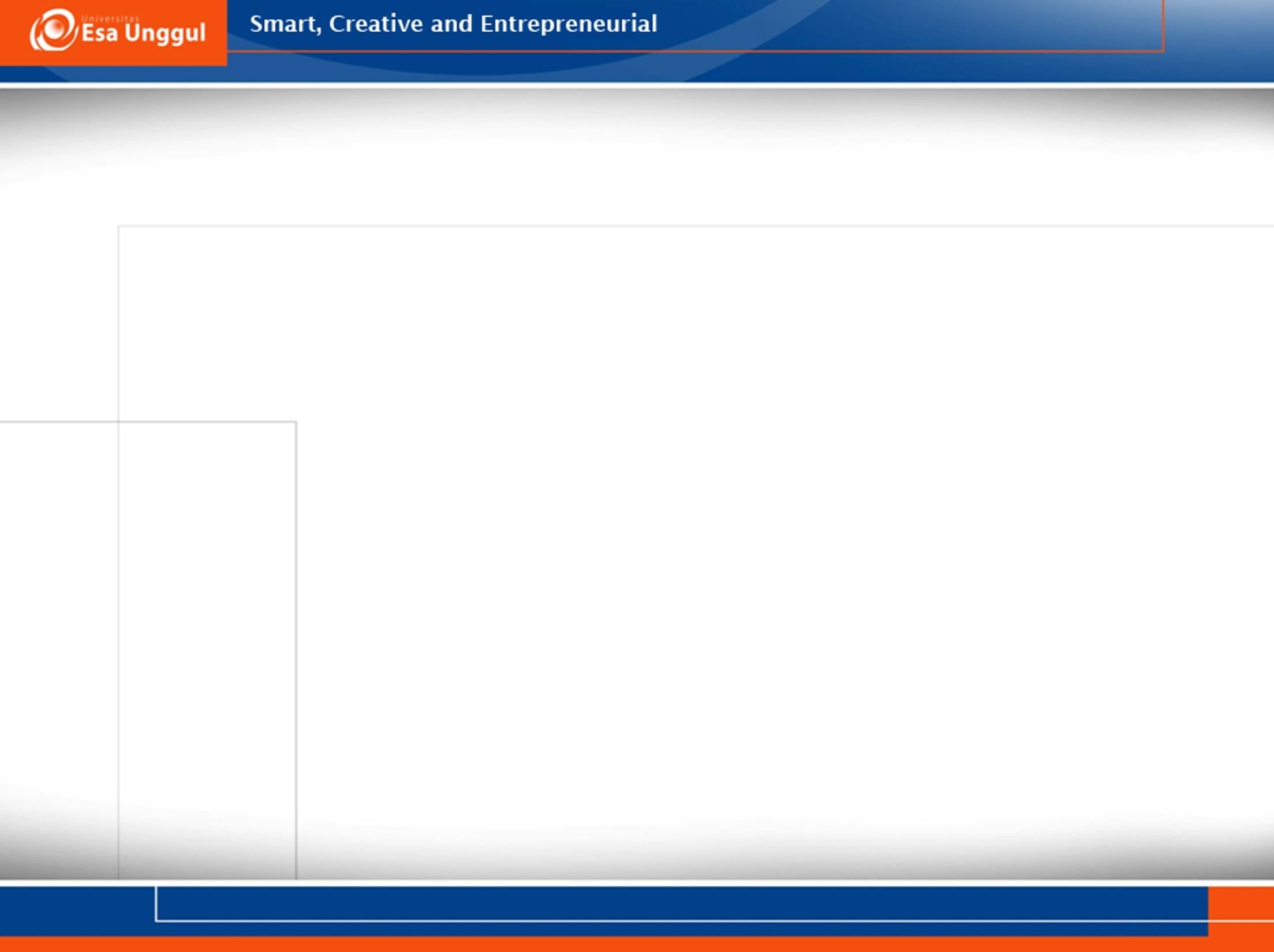 Power Point merupakan perangkat lunak yang dapat mempresentasikan:
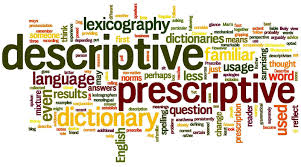 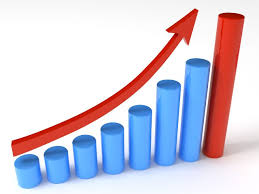 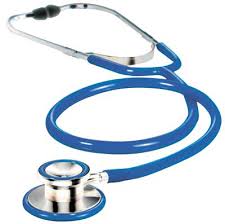 Teks
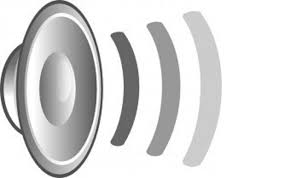 Grafik
Objek
Suara
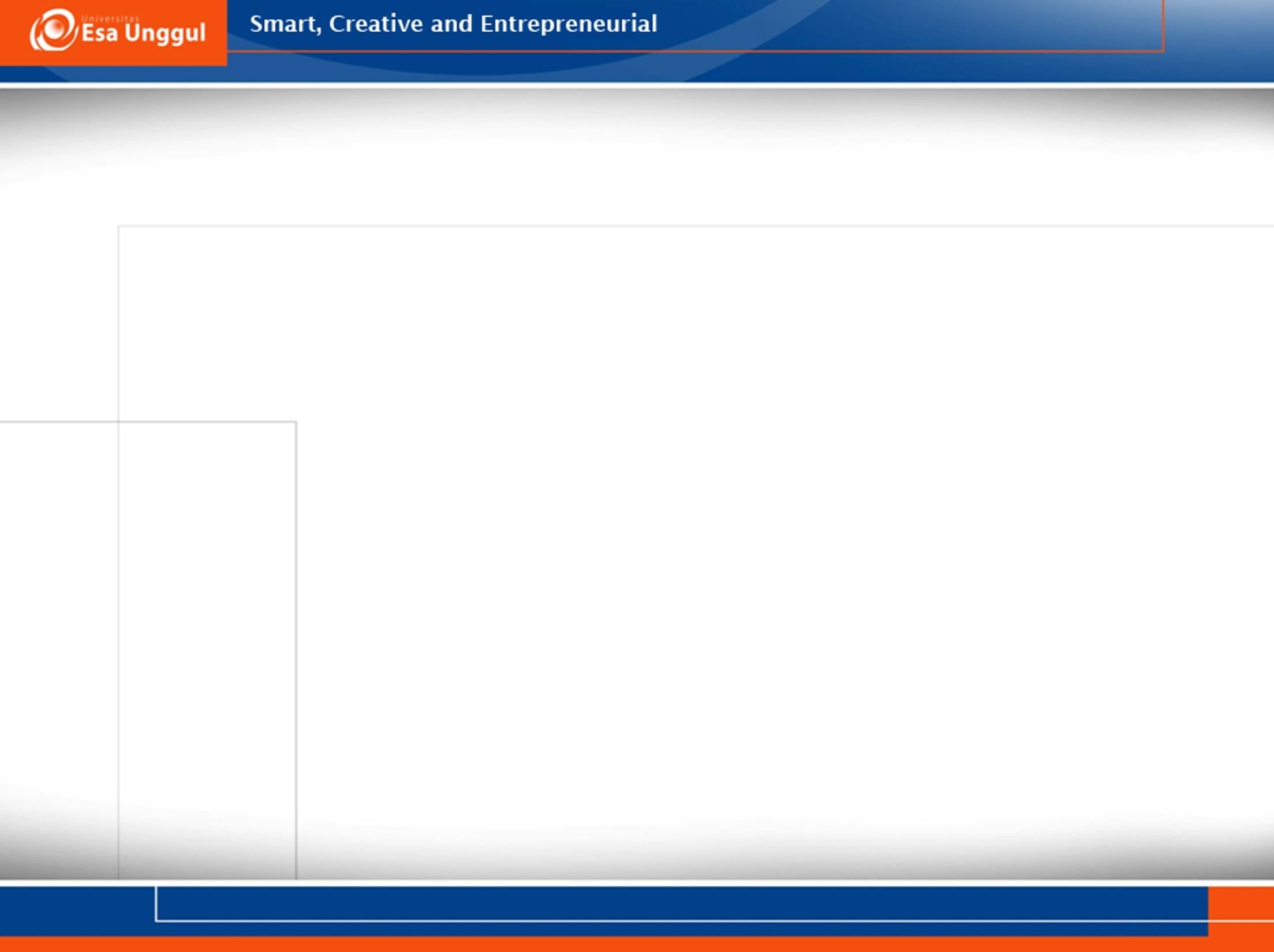 Format Power Point
*.pptx (PowerPoint Presentation), yang merupakan data biner dan tersedia dalam versi power point 2010 dan 2013. 
*.ppt (PowerPoint Presentation), yang merupakan data biner dan tersedia dalam semua versi PowerPoint.  
*.pps (PowerPoint Show), yang merupakan data biner dan tersedia dalam semua versi PowerPoint.  
*.potx (PowerPoint Template) yang merupakan data biner dan tersedia dalam versi power point 2010 dan 2013.  
*.pptx* (PowerPoint Presentation) yang merupakan data dalam bentuk XML dan hanya tersedia dalam PowerPoint 2013.
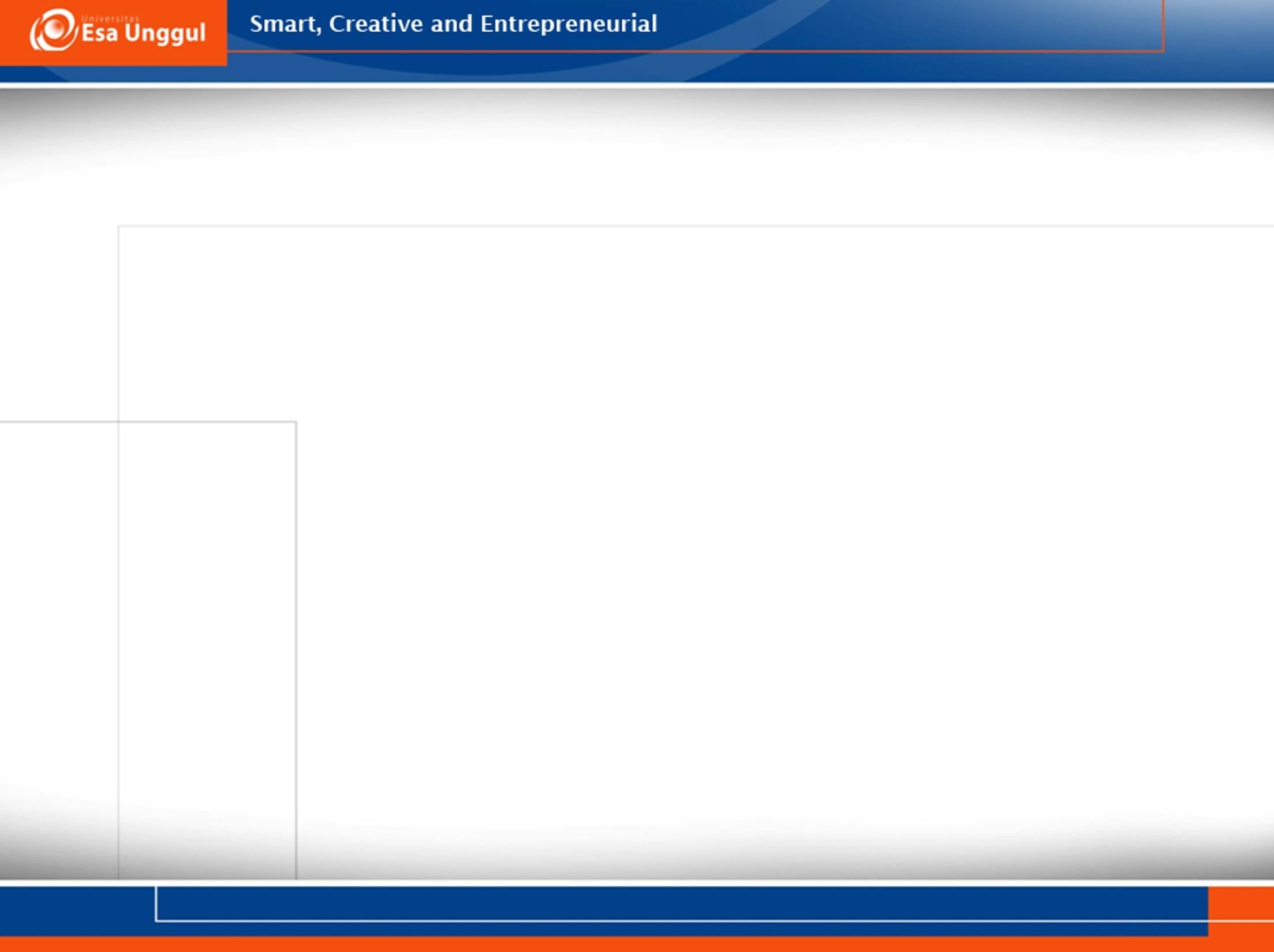 Menu Pada Microsoft Power Point 2013
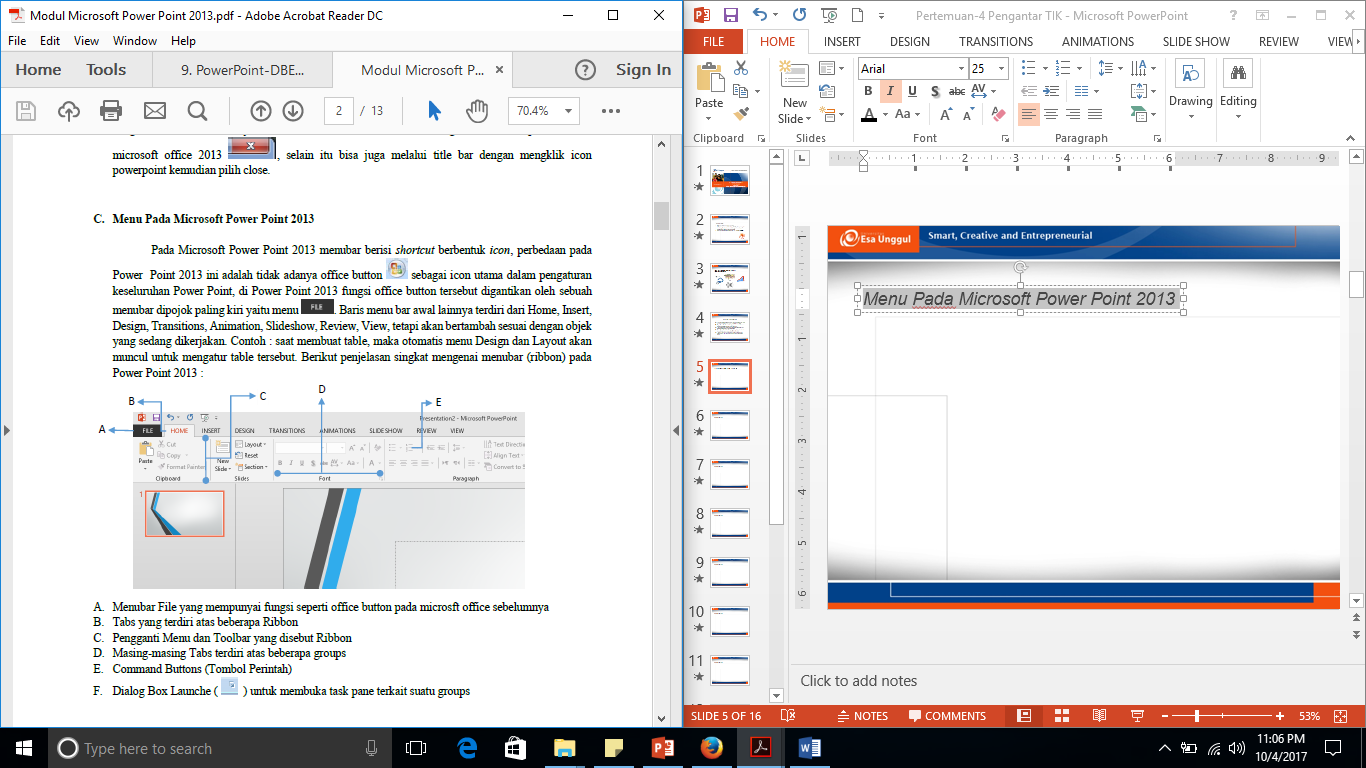 Menubar File yang mempunyai fungsi seperti office button pada microsft office sebelumnya 
Tabs yang terdiri atas beberapa Ribbon 
Pengganti Menu dan Toolbar yang disebut Ribbon 
Masing-masing Tabs terdiri atas beberapa groups 
Command Buttons (Tombol Perintah)
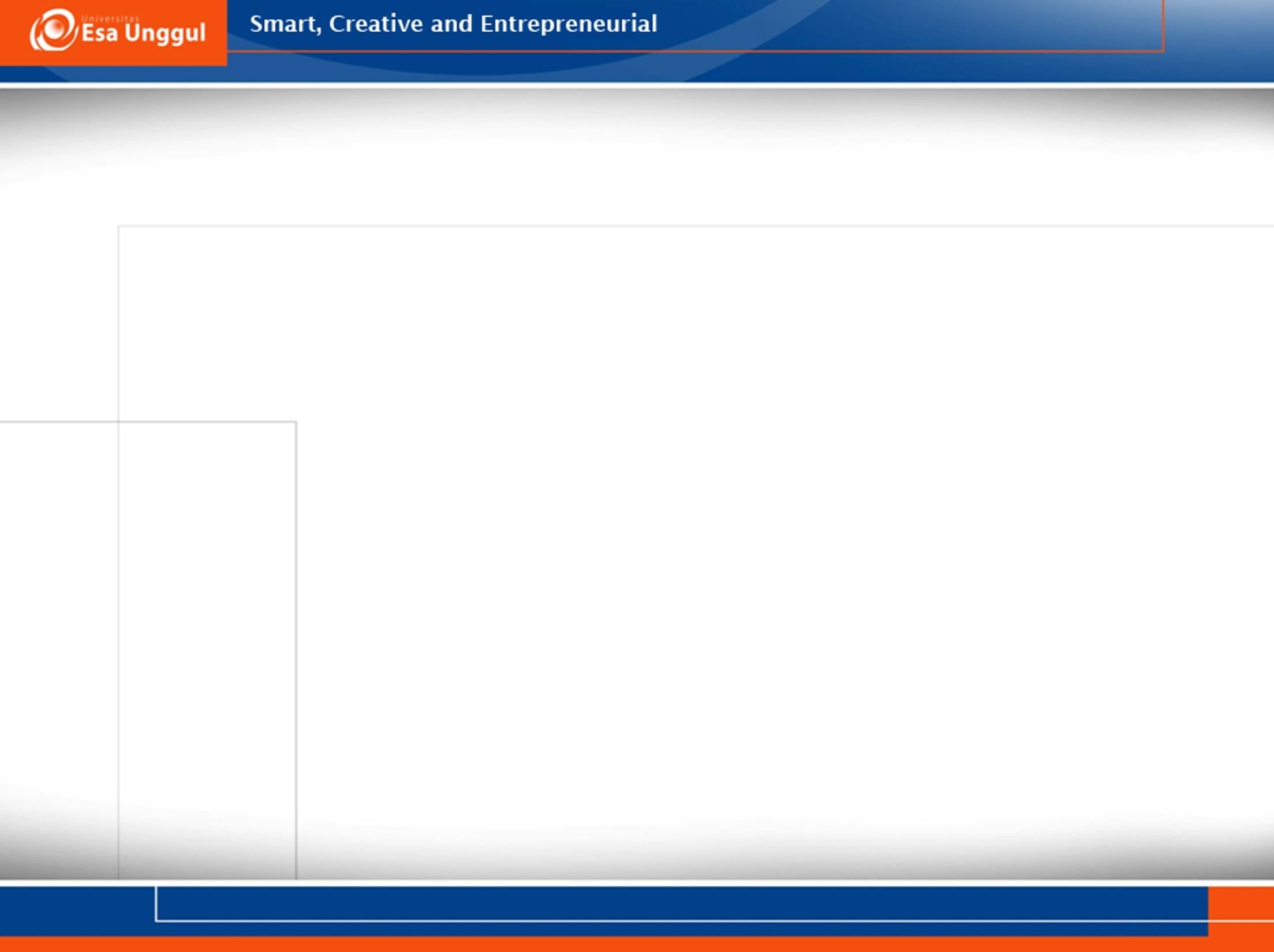 Themes : Untuk memberikan tema pada slide 
Format Background : Untuk mengubah format Background Slide
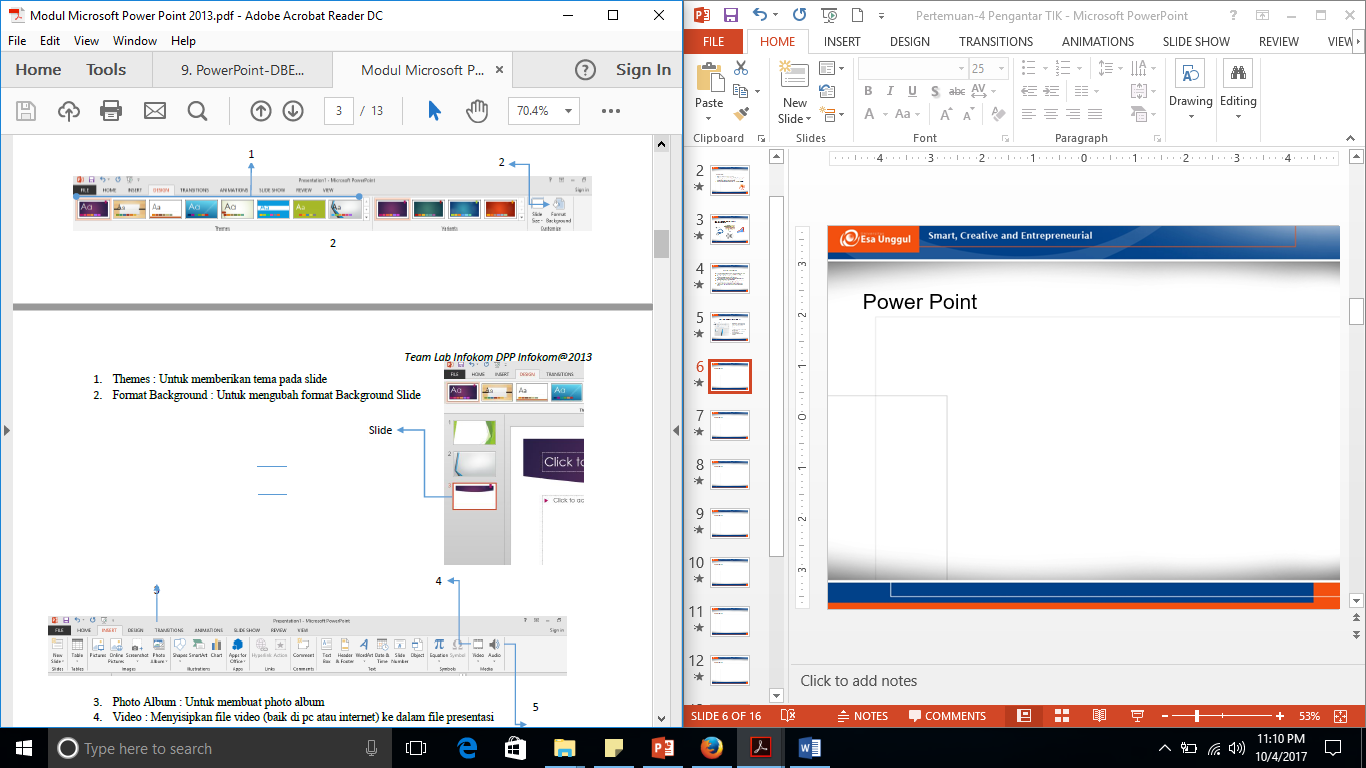 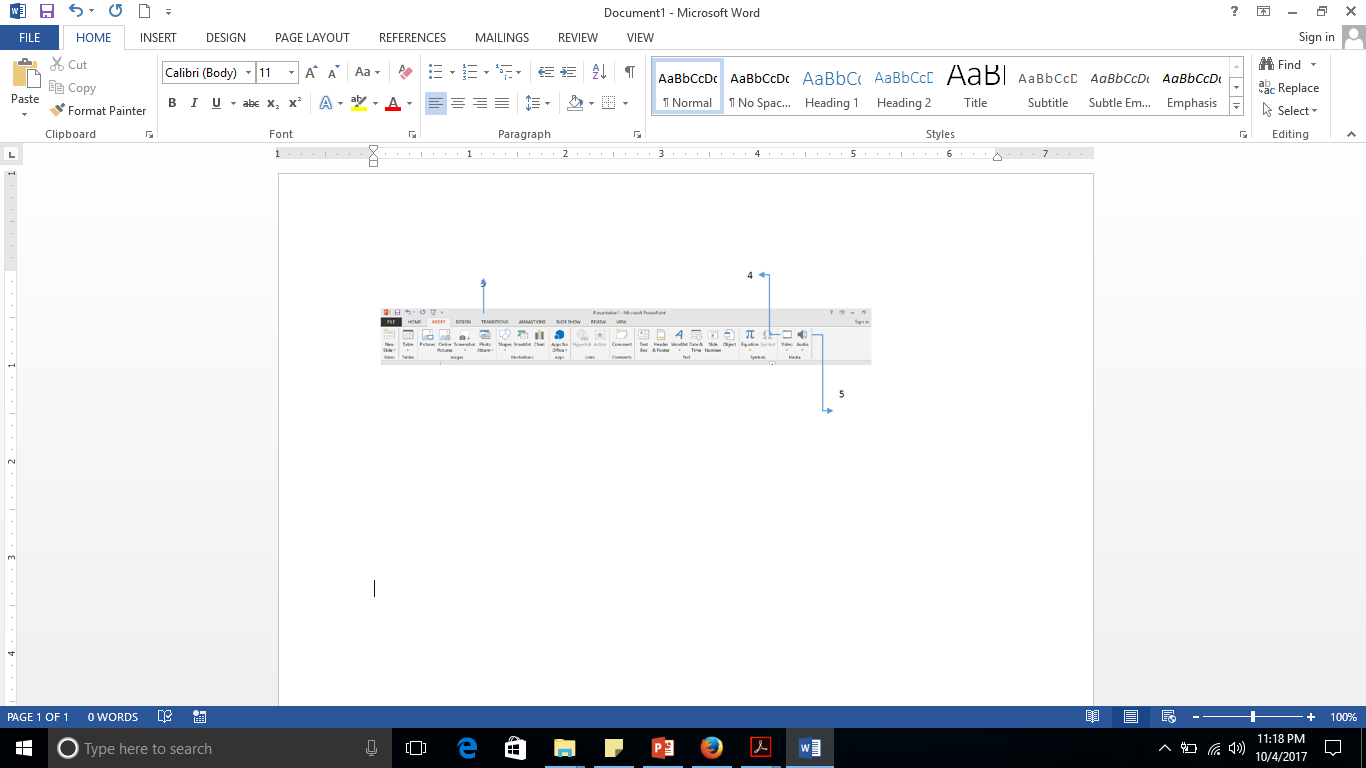 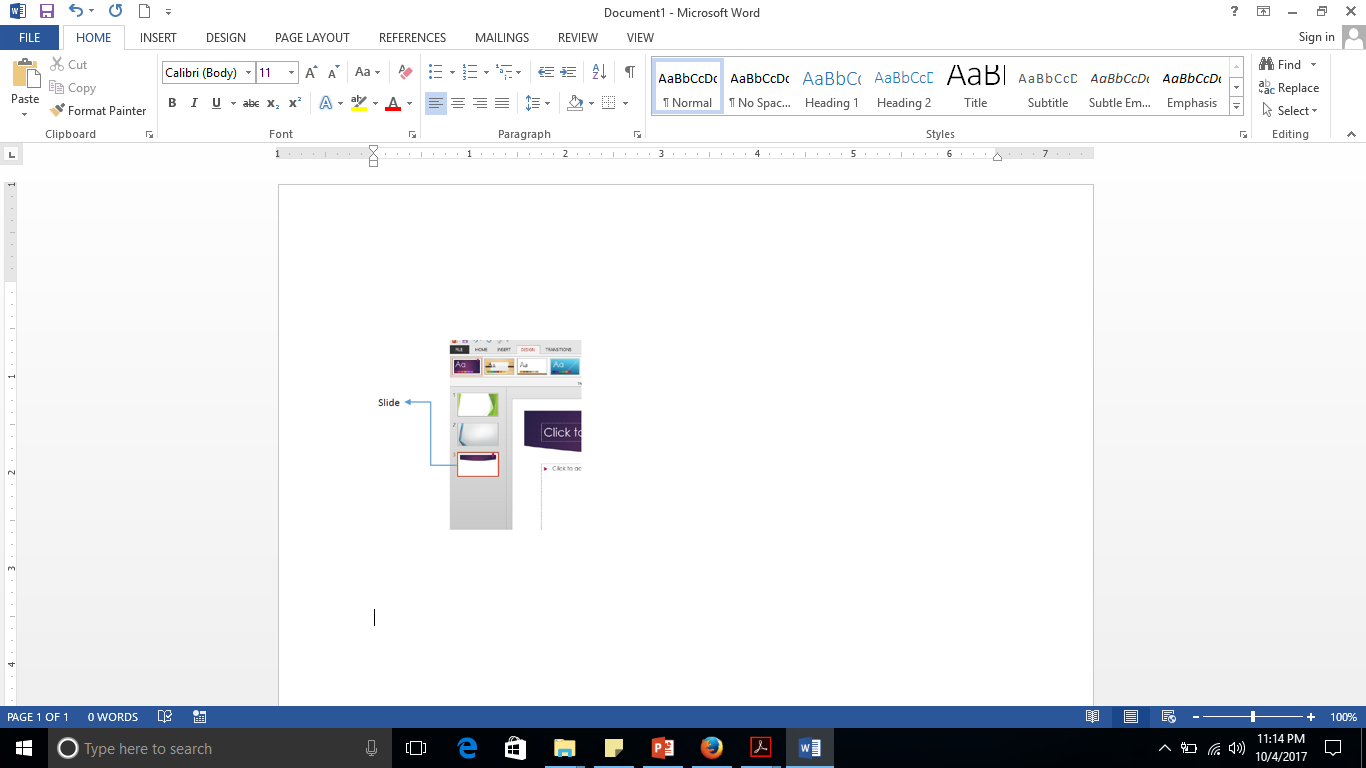 Photo Album : Untuk membuat photo 	album 
Video : Menyisipkan file video (baik di pc atau internet) ke dalam file presentasi 
Audio : Menyisipkan klip suara atau masuk kedalam slide
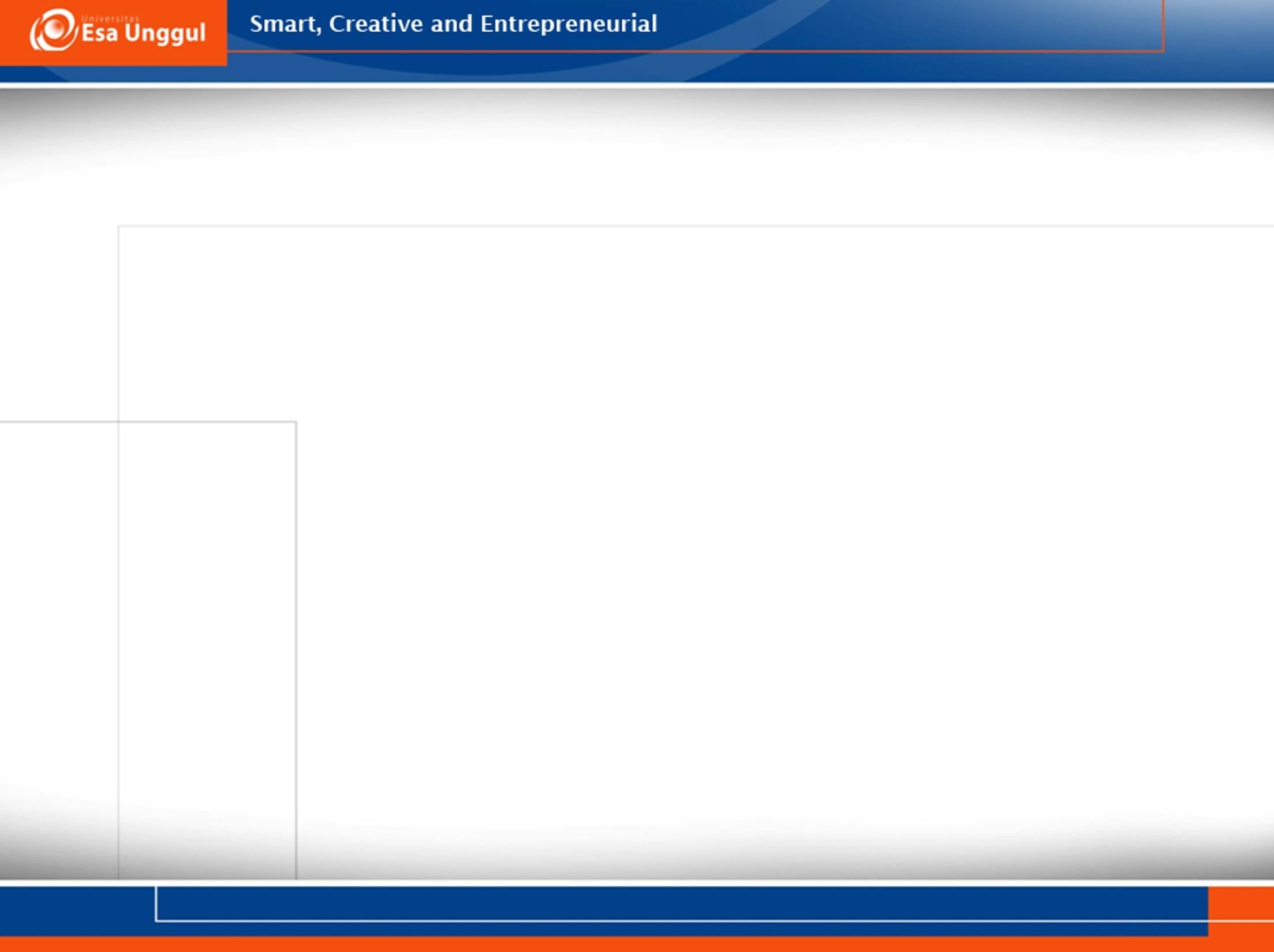 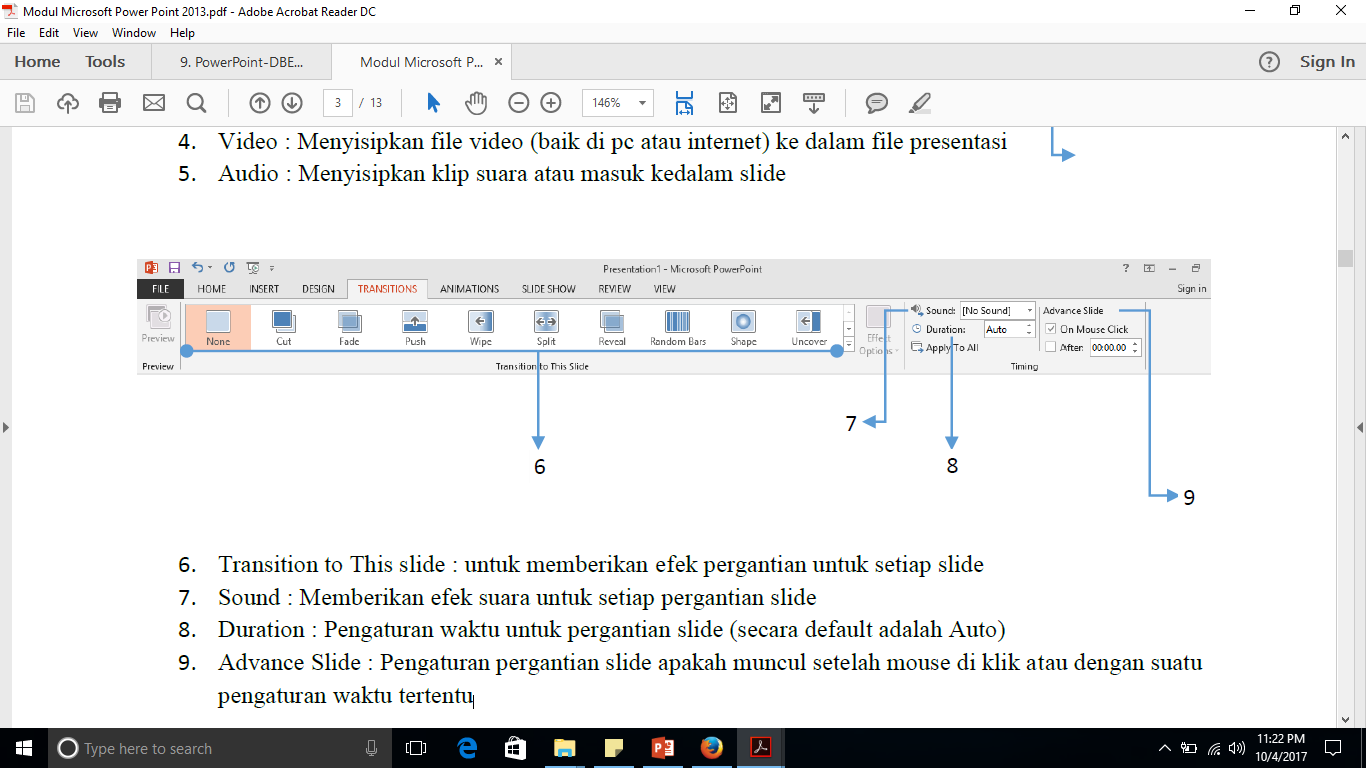 Transition to This slide : untuk 	memberikan efek pergantian untuk setiap slide
Sound : Memberikan efek suara untuk setiap pergantian slide 
Duration : Pengaturan waktu untuk pergantian slide (secara default adalah Auto) 
Advance Slide : Pengaturan pergantian slide apakah muncul setelah mouse di klik atau dengan suatu pengaturan waktu tertentu
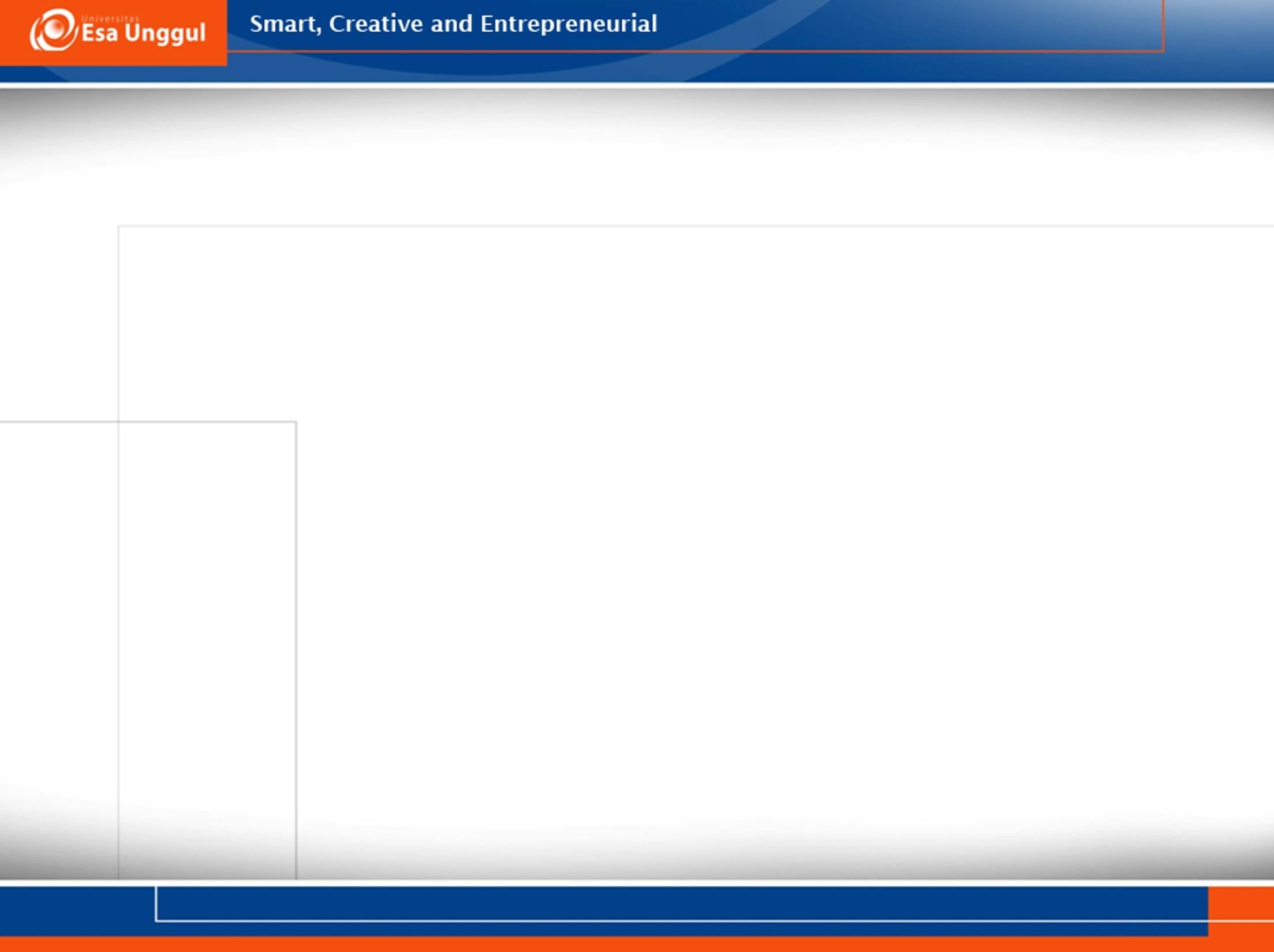 Preview : Melihat tampilan animasi secara lebih sederhana (tampilan sederhana)
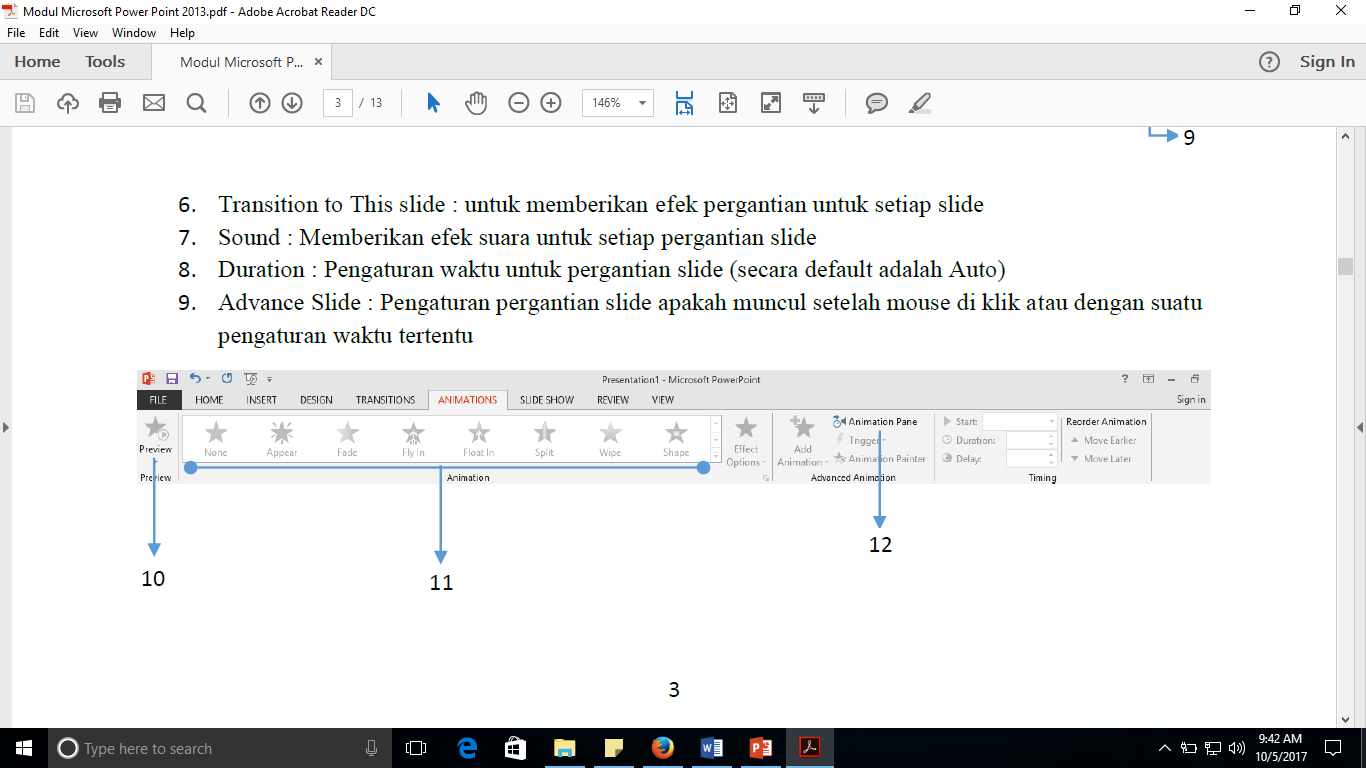 Animation : Jenis-jenis animasi yang dapat diberikan pada objek yang dipilih
Animation Pane : Panel animasi yang dapat digunakan untuk mengatur animasi (baik urutan, durasi dan lainnnya)
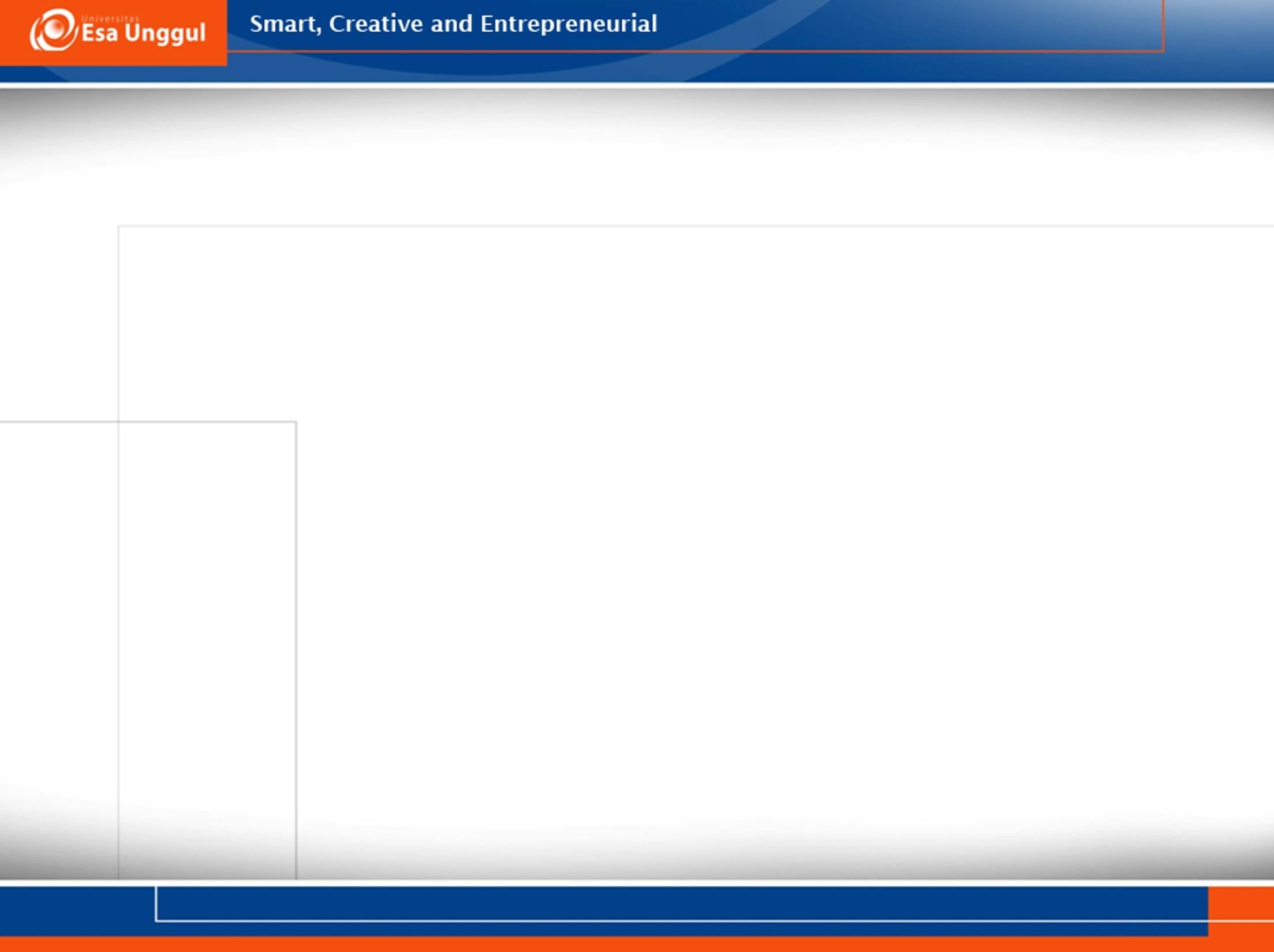 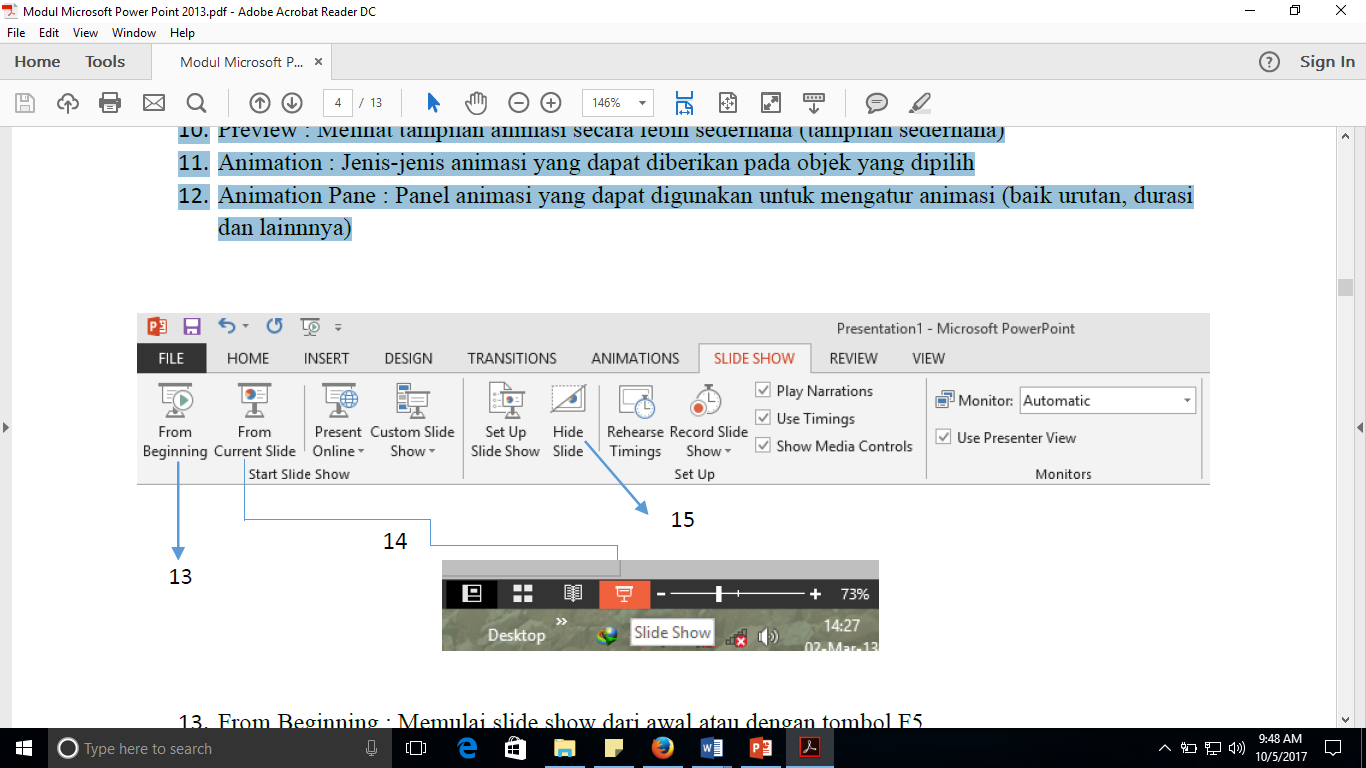 From Beginning : Memulai slide show dari awal atau dengan tombol F5 
From Curent Slide (Slide Show) : Memulai slide show dari slide yang diinginkan 
Hide Slide : Menyembunyikan slide dari presentasi tanpa menghapus slide
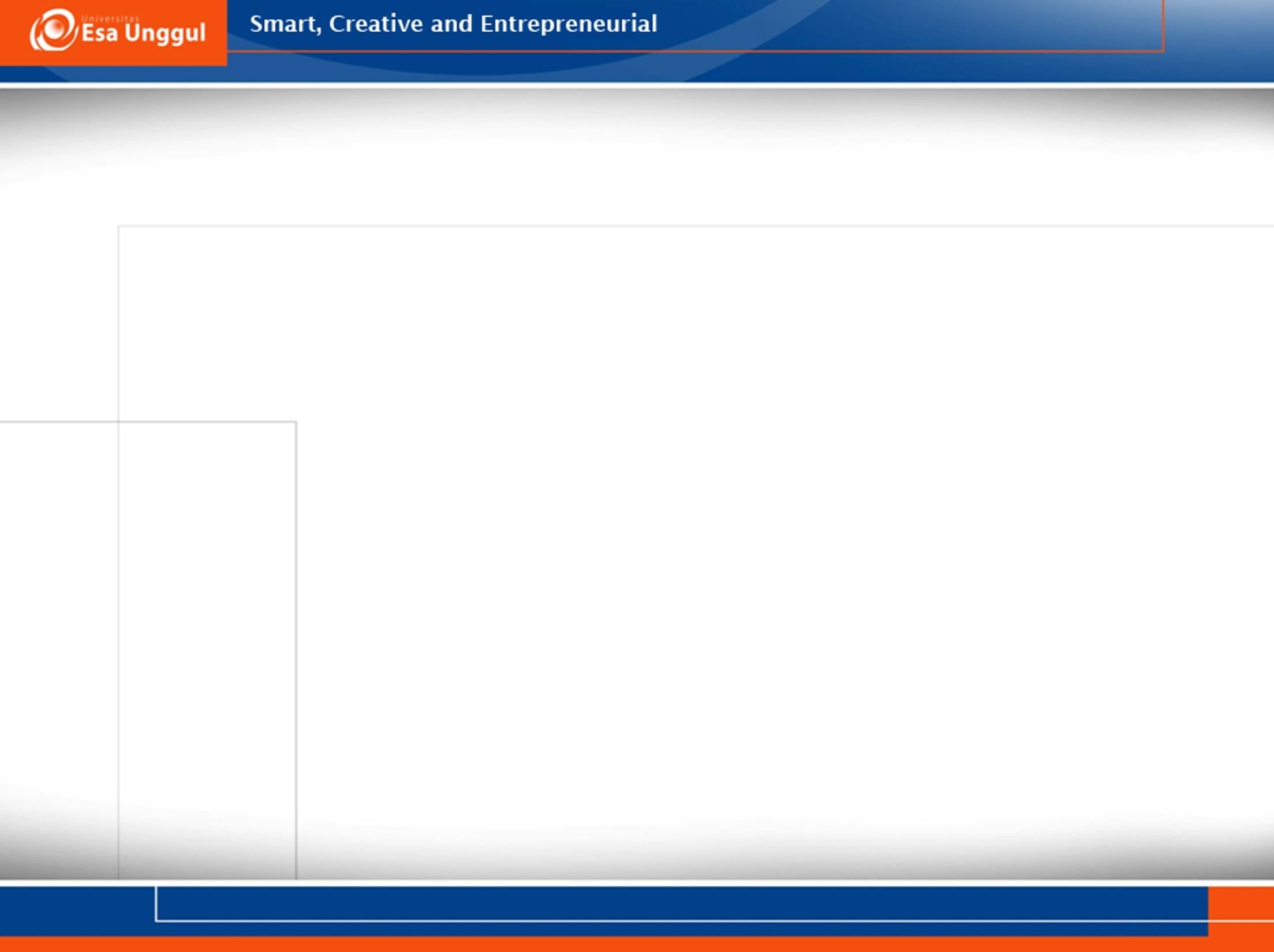 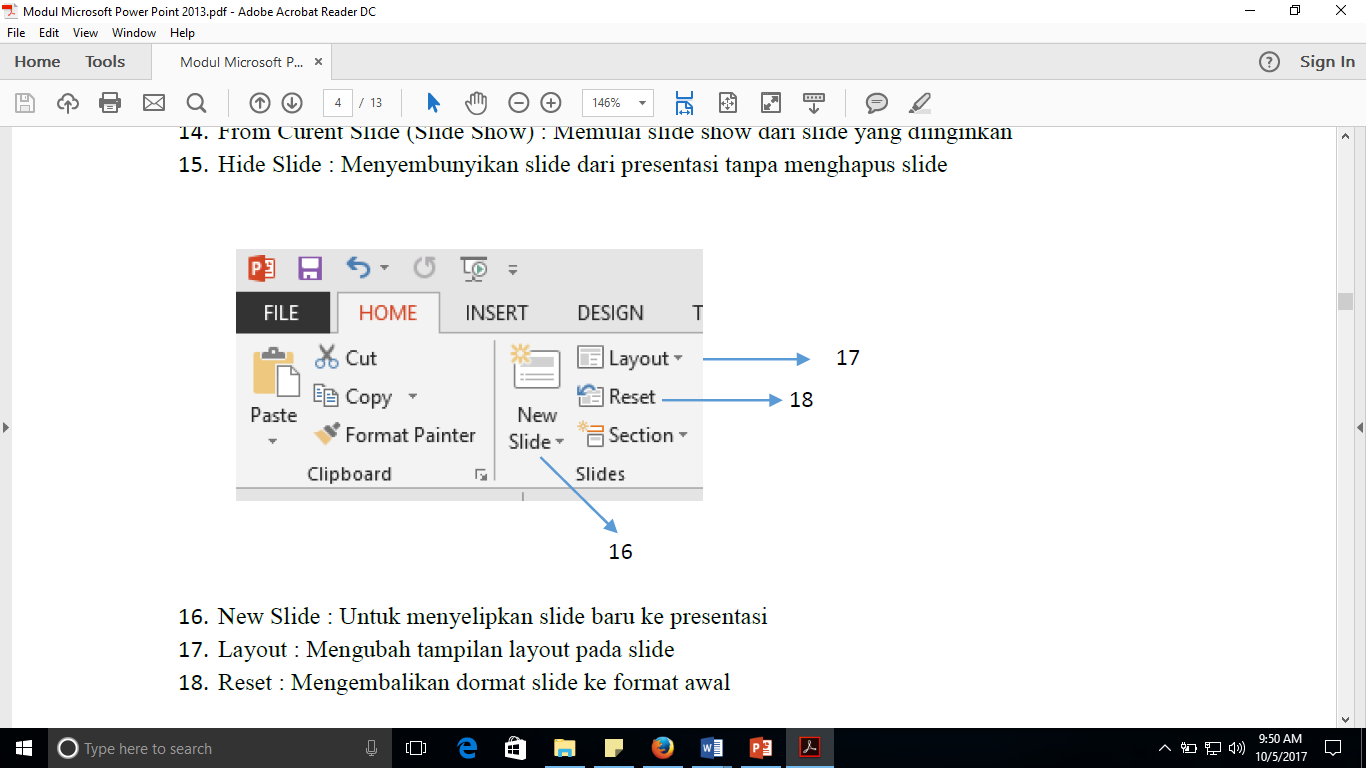 New Slide : Untuk menyelipkan slide baru ke presentasi 
Layout : Mengubah tampilan layout pada slide 
Reset : Mengembalikan dormat slide ke format awal
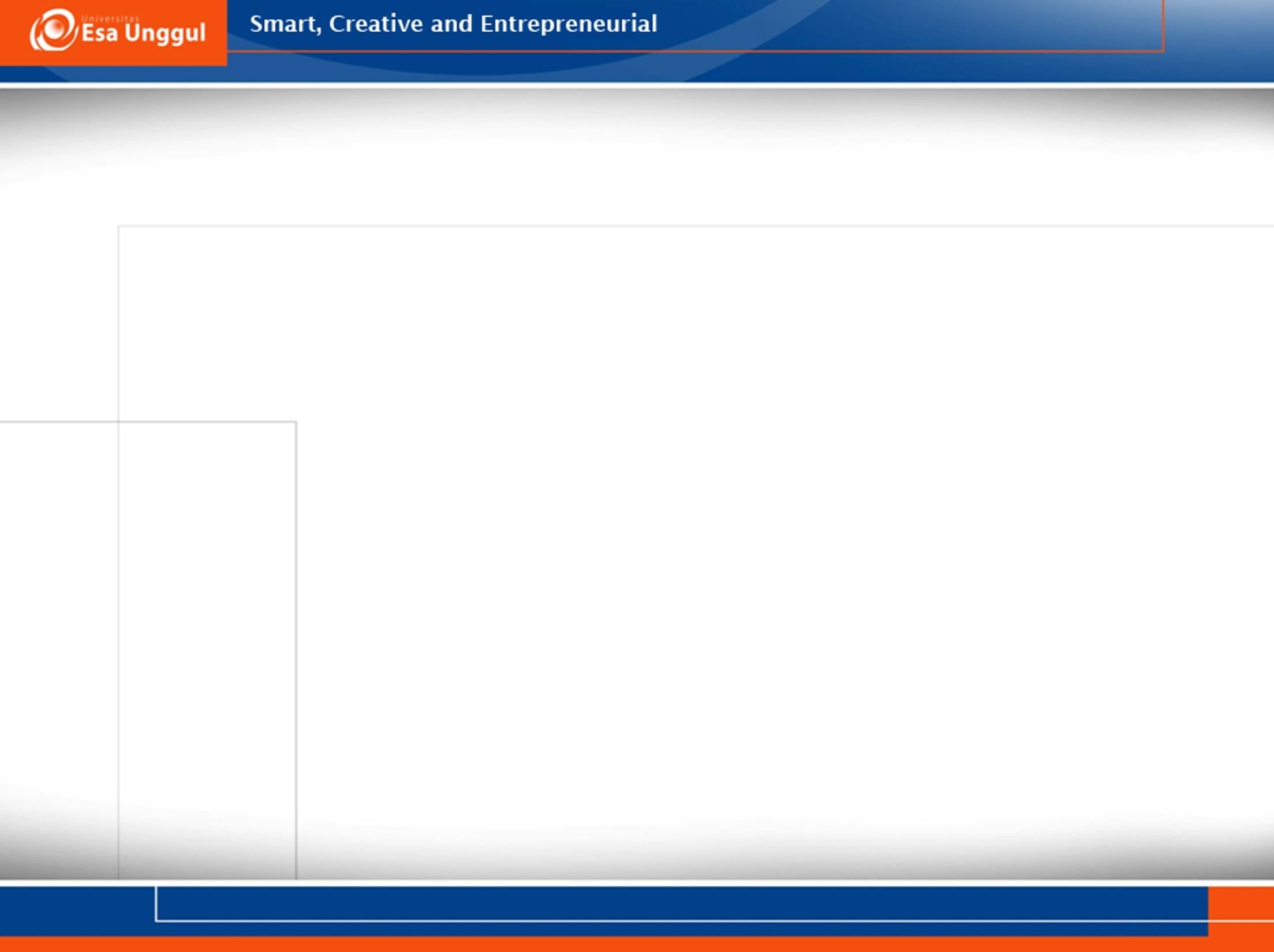 Power Point
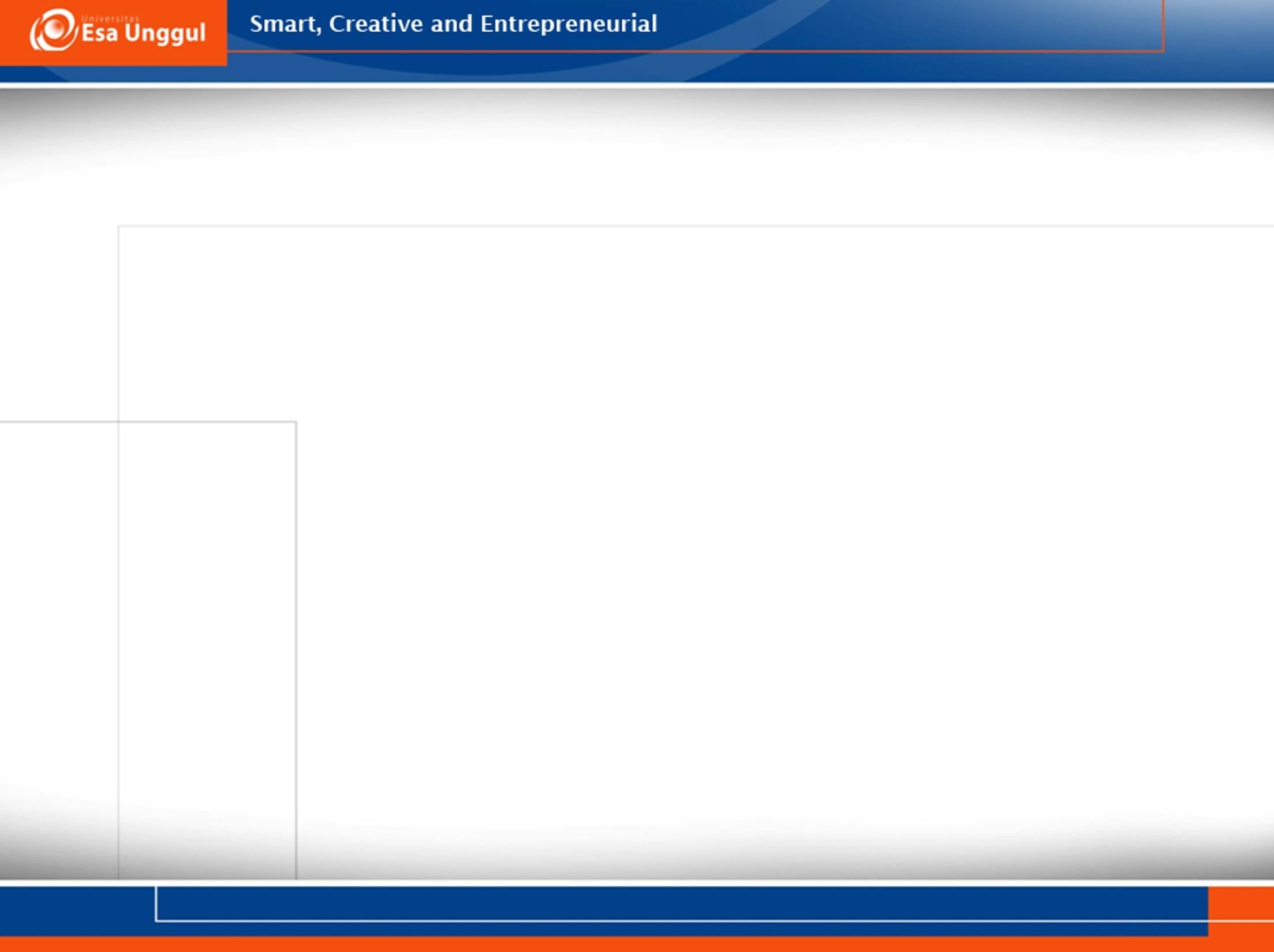 Power Point
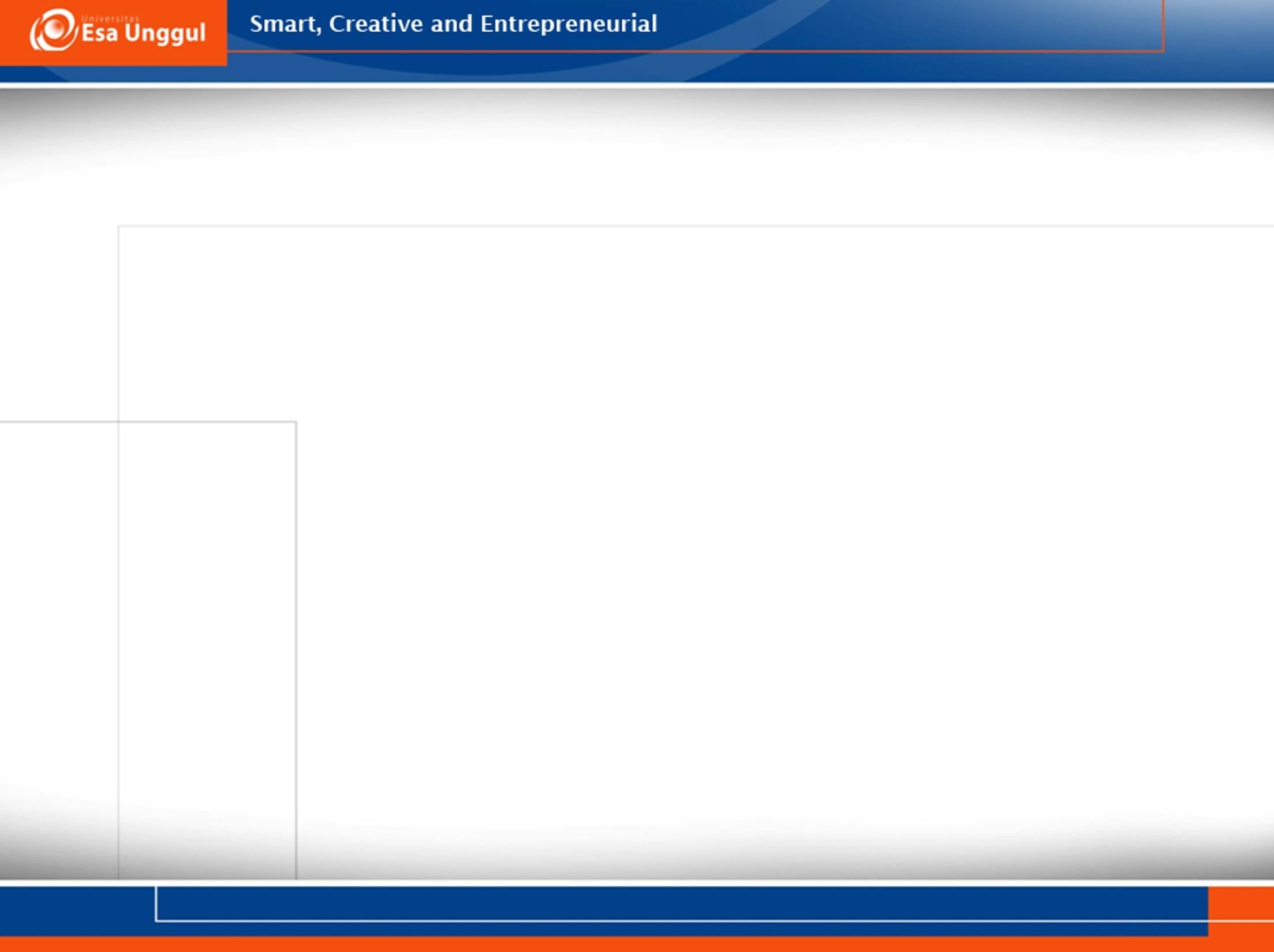 Power Point
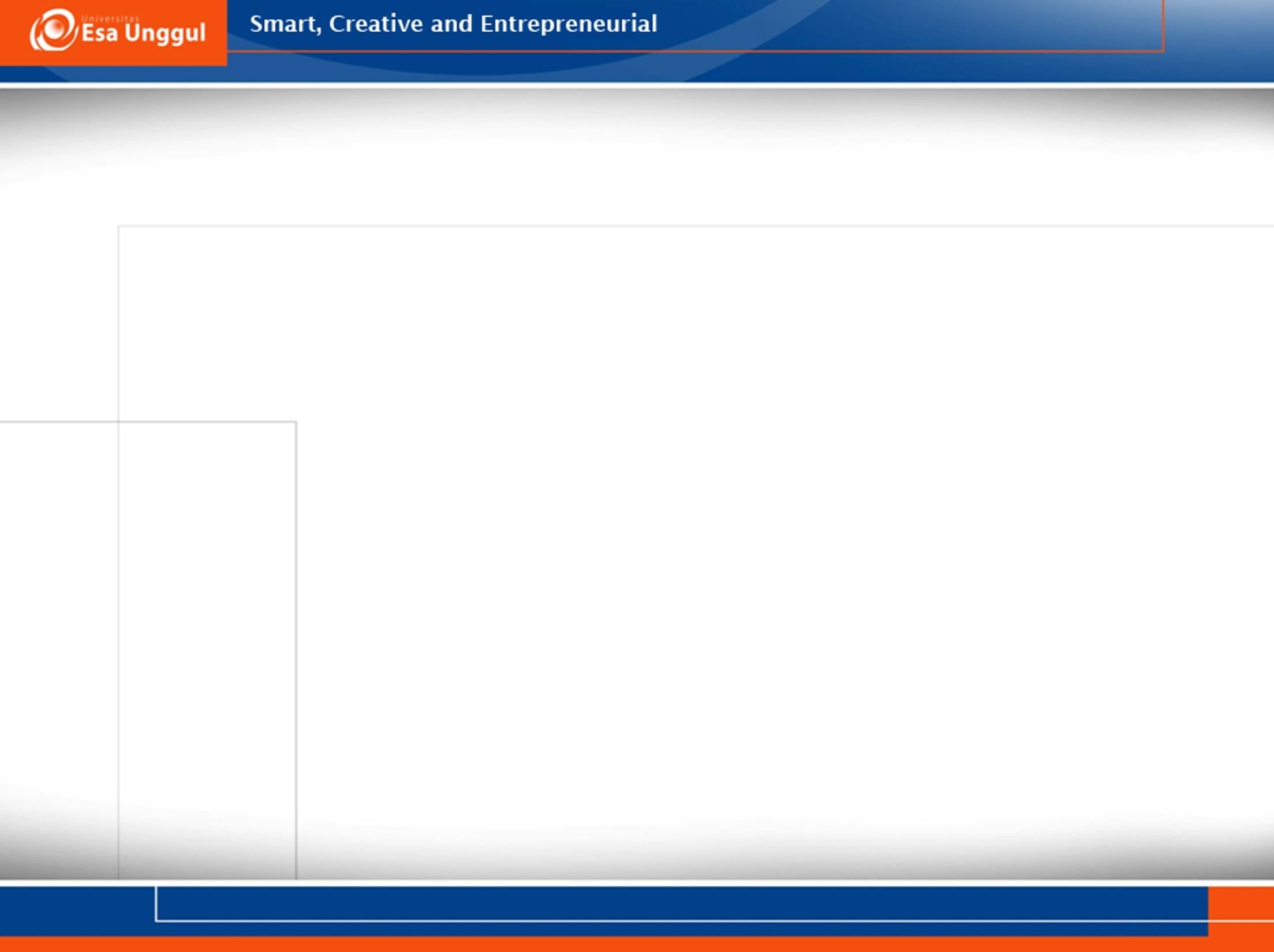 Power Point
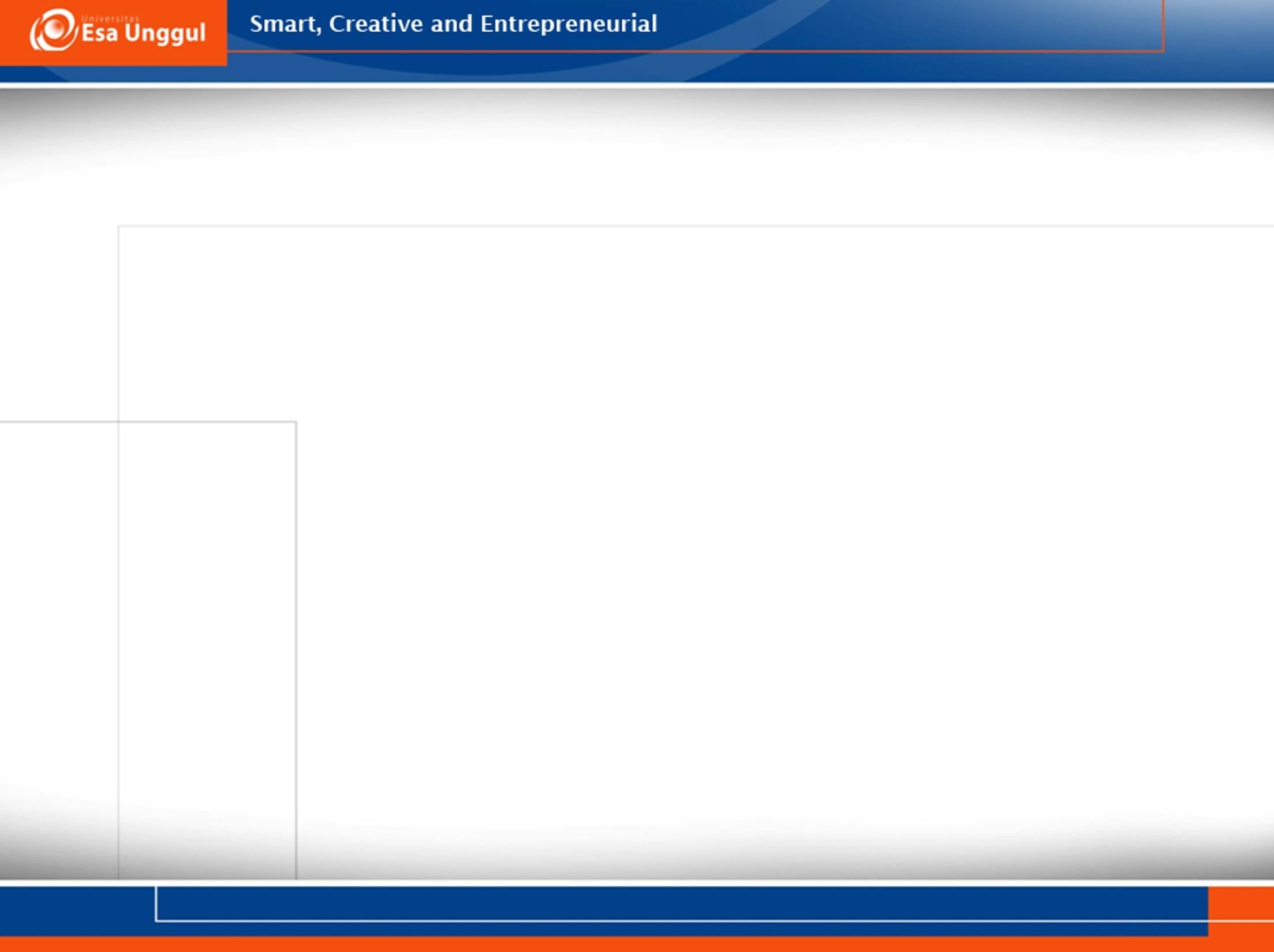 Power Point
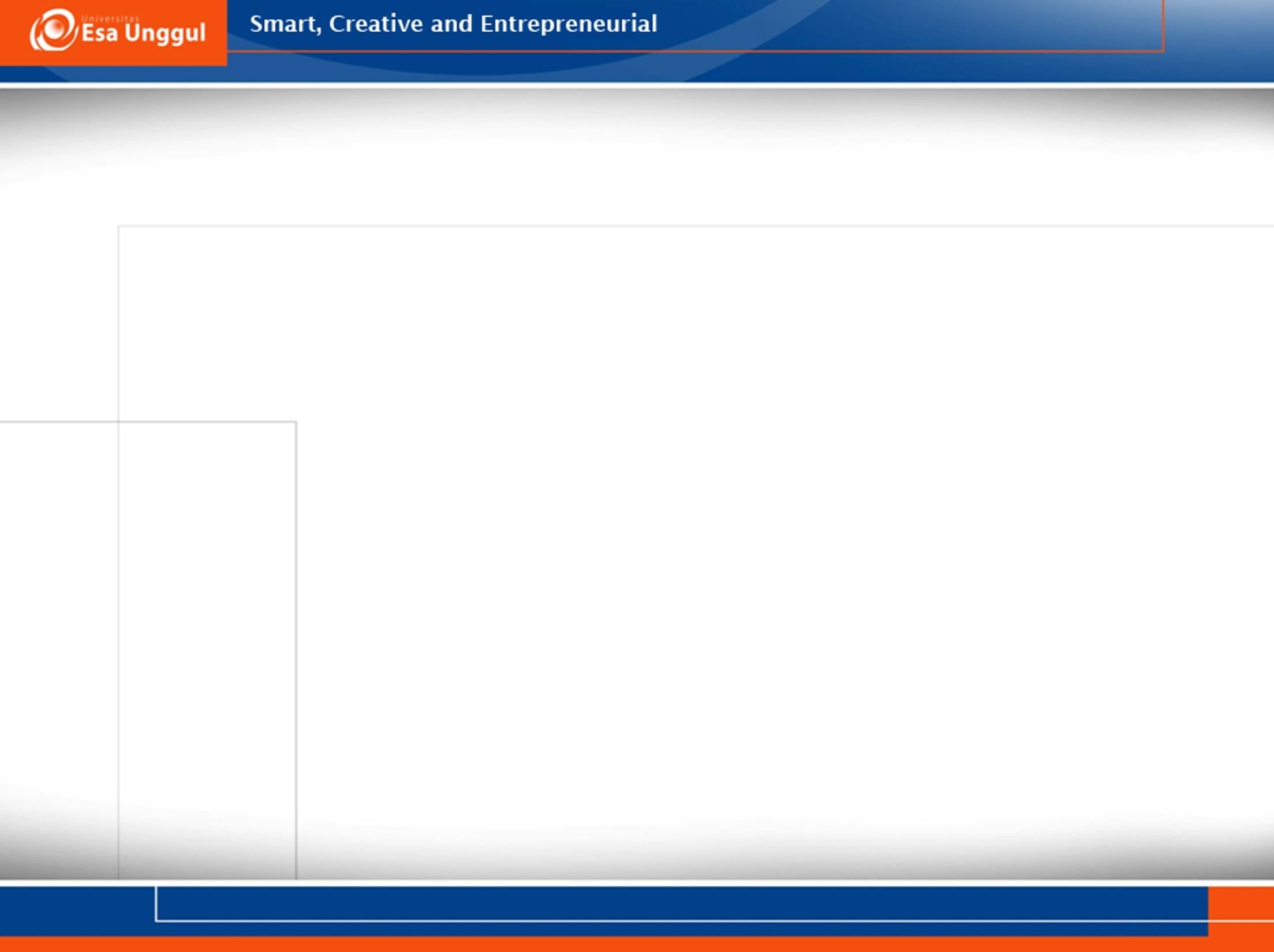 Power Point